PENGUJIAN PENGENDALIAN Pertemuan ke-2
Irma Paramita Sofia, SE,Ak,M.Ak
Pengujian
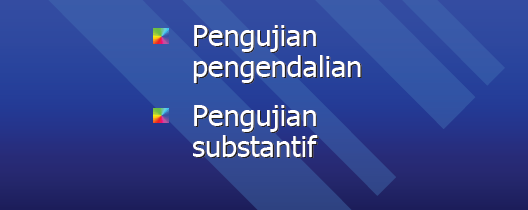 Pengujian Pengendalian
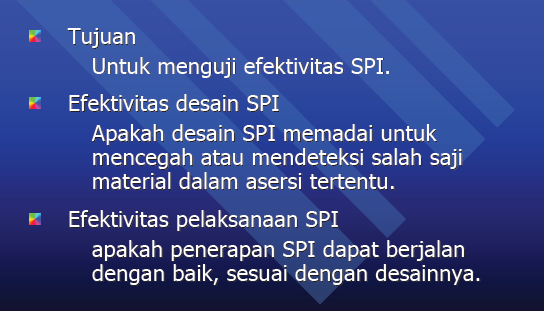 Pengujian Pengendalian atas Siklus
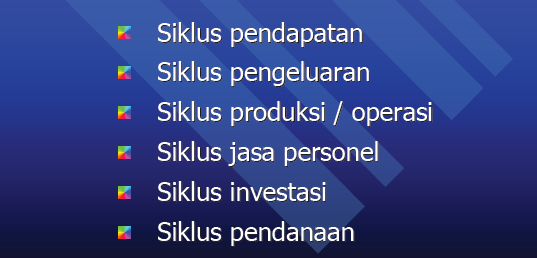 Kelompok Transaksi Tiap Siklus
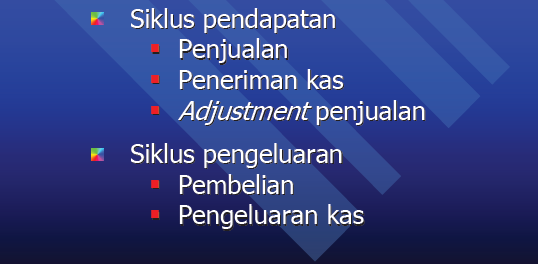 Kelompok Transaksi Tiap Siklus
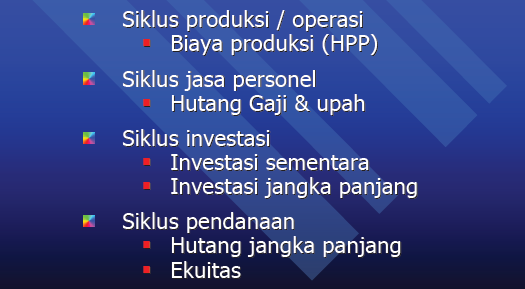 Siklus Transaksi & Akun Yang Terkait
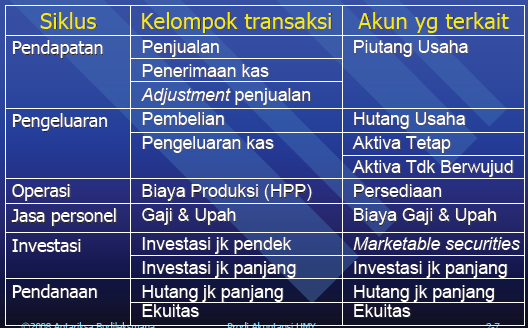 Pengujian Pengendalian : Perancangan Program Audit
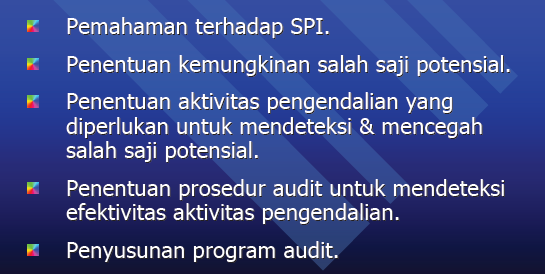 Perancangan Program Audit :Penentuan Aktivitas Pengendalian
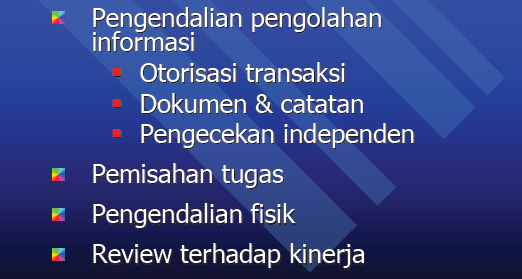 Pengujian Pengendalian :Perancangan Program Audit
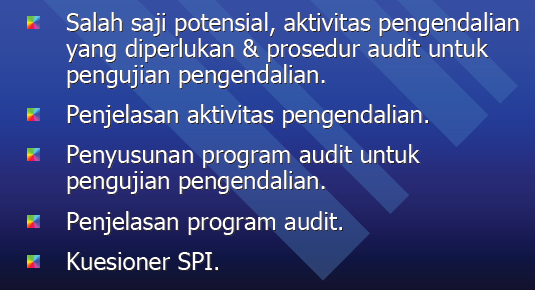 Fungsi Yang Terkait : Transaksi Penjualan Tunai
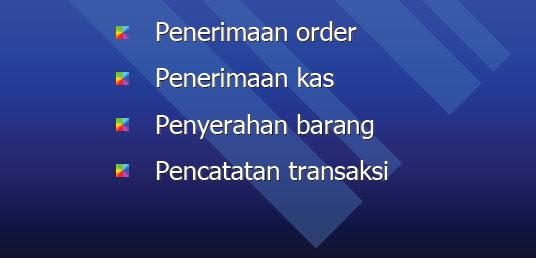 Penerimaan OrderTransaksi Penjualan Tunai
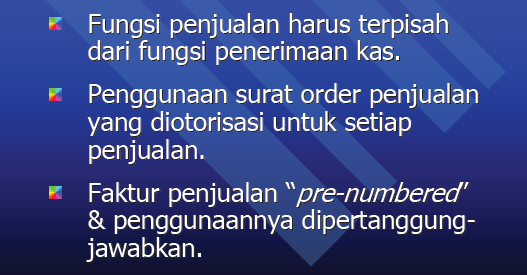 Penerimaan Kas Transaksi Penjualan Tunai
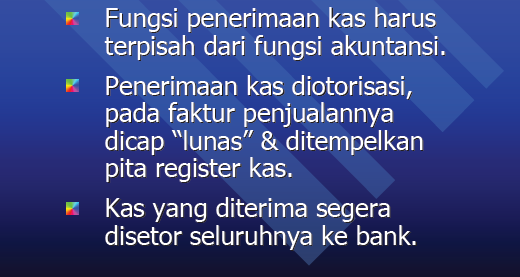 Penerimaan Kas Transaksi Penjualan Tunai
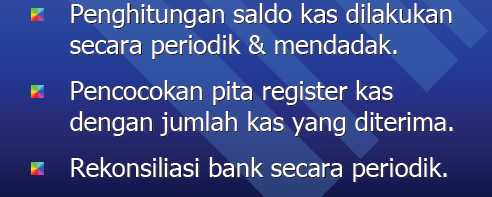 Penyerahan BarangTransaksi Penjualan Tunai
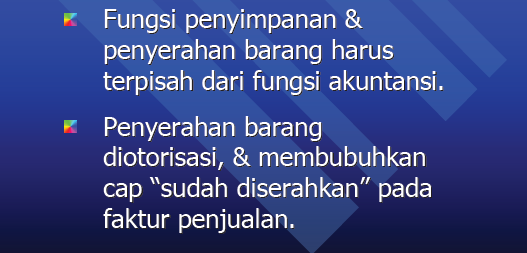 Pencatatan TransaksiTransaksi Penjualan Tunai
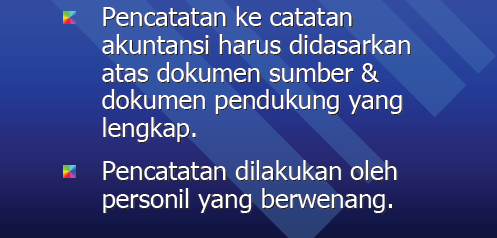 Penjelasan Program Audit Transaksi Penjualan Tunai
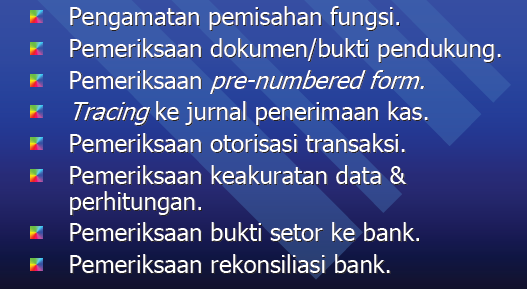 Pemisahan Fungsi :Transaksi Penjualan Tunai
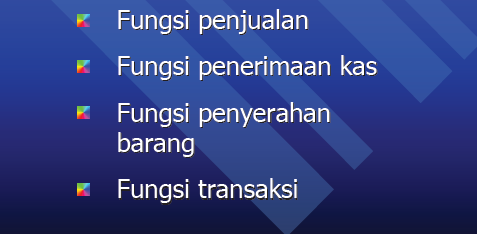 Dokumen : Transaksi Penjualan Tunai
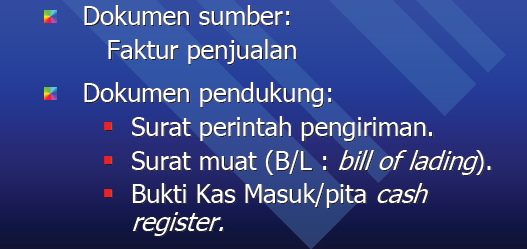 SURAT PERIKATAN AUDIT
Auditor dan klien harus setuju atas syarat-syarat perikatan. Syarat-syarat yang telah disetujui bersama perlu dicatat dalam suatu surat perikatan (engagement letter).
Bentuk dan isi surat perikatan audit
Tujuan audit atas laporan keuangan.
Tanggung jawab manajemen atas laporan keuangan.
Lingkup audit, termasuk penyebutan undang-undang, peraturan, pernyataan dari badan profesional
yang harus dianut oleh auditor.
Bentuk laporan atau bentuk komunikasi lain yang akan digunakan oleh auditor untuk menyampaikan hasil perikatan.
Fakta bahwa karena sifat pengujian dan keterbatasan bawaan lain suatu audit, dan dengan keterbatasan bawaan pengendalian intern, terdapat risiko yang tidak dapat dihindari tentang kemungkinan beberapa salah saji material tidak dapat terdeteksi.
Akses yang tidak dibatasi terhadap catatan, dokumentasi, dan informasi lain apa pun yang diminta oleh auditor dala hubungannya dengan audit.
Pembatasan atas tanggung jawab auditor.
Komunikasi melalui e-mail.
AUDIT ATAS KOMPONEN
Siapa yang menunjuk auditor bagi komponen.
Apakah laporan audit terpisah harus diterbitkan untuk setiap komponen.
Persyaratan hukum.
Lingkup pekerjaan yang dilaksanakan oleh auditor lain.
Tingkat kepemilikan oleh induk perusahaan.
Tingkat independensi manajemen komponen.
AUDIT BERULANGKALI
Dalam audit yang berulangkali, auditor harus mempertimbangkan apakah terdapat keadaan yang memerlukan revisi terhadap syarat-syarat perikatan dan klien perlu diingatkan tentang syarat-syarat perikatan yang masih berlaku.
AUDIT BERULANGKALI
Auditor dapat memutuskan untuk tidak mengirim surat perikatan setiap periode. Namun, faktor-faktor berikut ini mungkin menyebabkan perlunya auditor mengirim surat perikatan yang baru:
Adanya petunjuk bahwa klien salah paham mengenai tujuan dan lingkup audit.
Adanya revisi atau syarat-syarat perikatan khusus.
Perubahan manajemen senior, dewan komisaris atau kepemilikan.
Perubahan signifikan dalam sifat dan ukuran bisnis klien.
Persyaratan hukum.
DISKUSI
Buatlah surat pengikatan audit sesuai dengan informasi dalam Modul
Buatlah planning audit : Time Budget Calculation atas